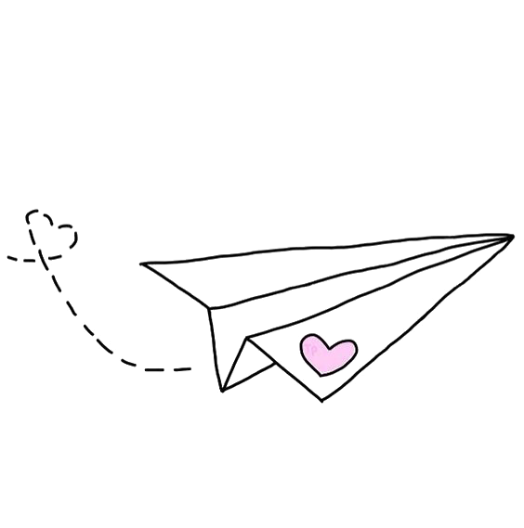 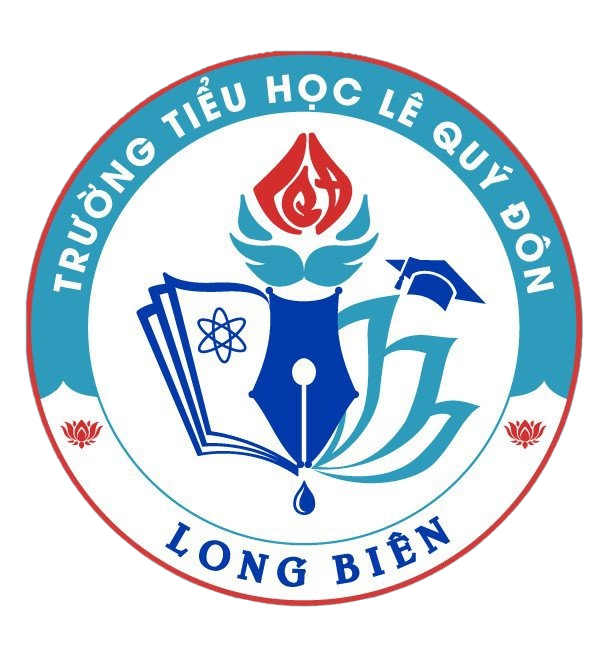 PHÒNG GD&ĐT QUẬN LONG BIÊN
TRƯỜNG TIỂU HỌC LÊ QUÝ ĐÔN
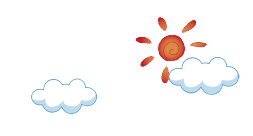 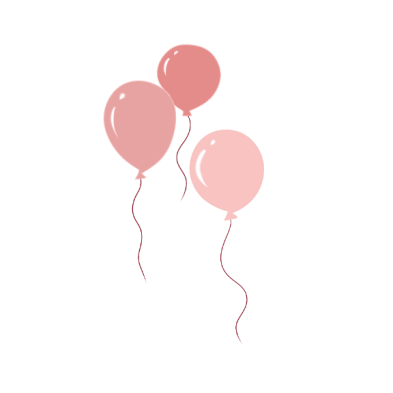 Toán lớp 4
ĐỀ - XI – MÉT VUÔNG
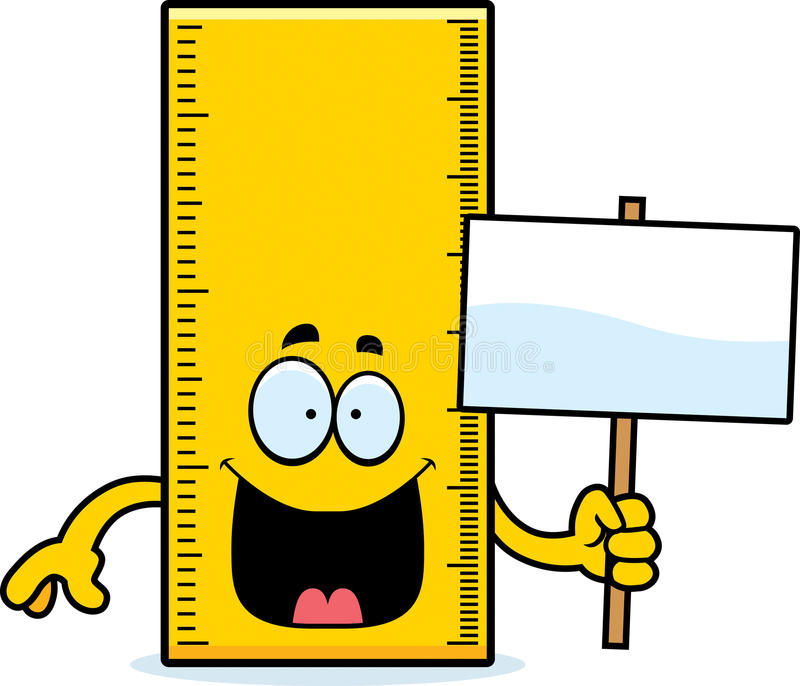 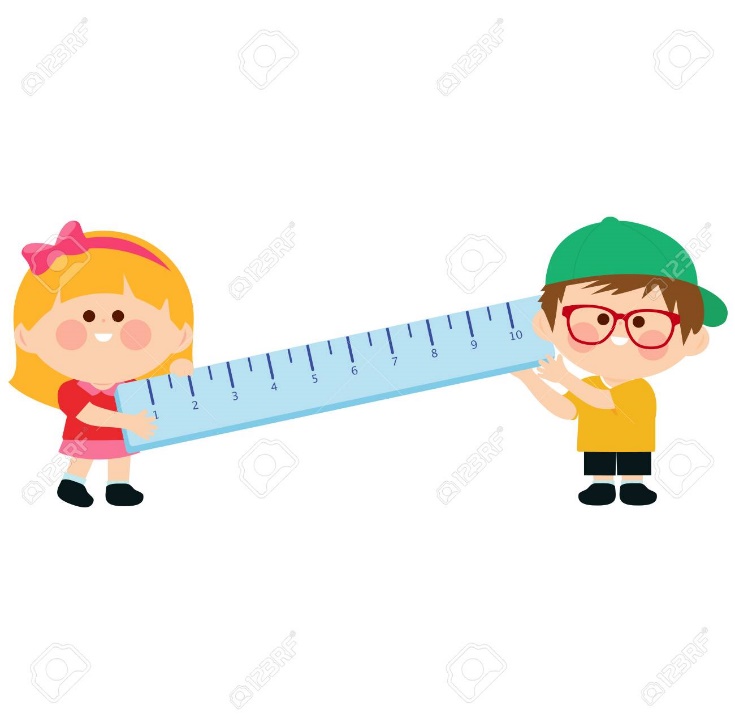 SGK/62
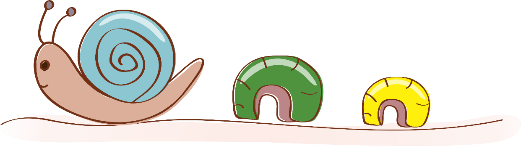 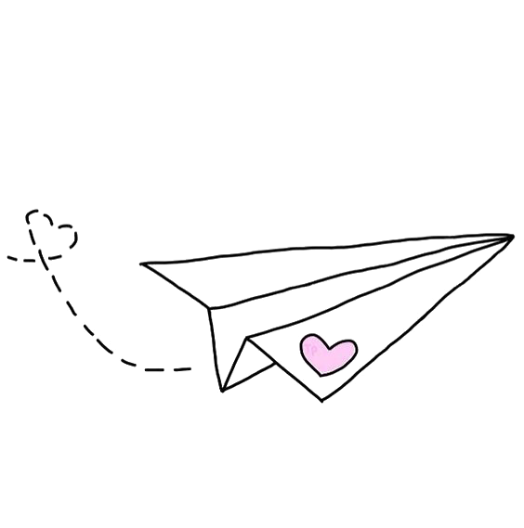 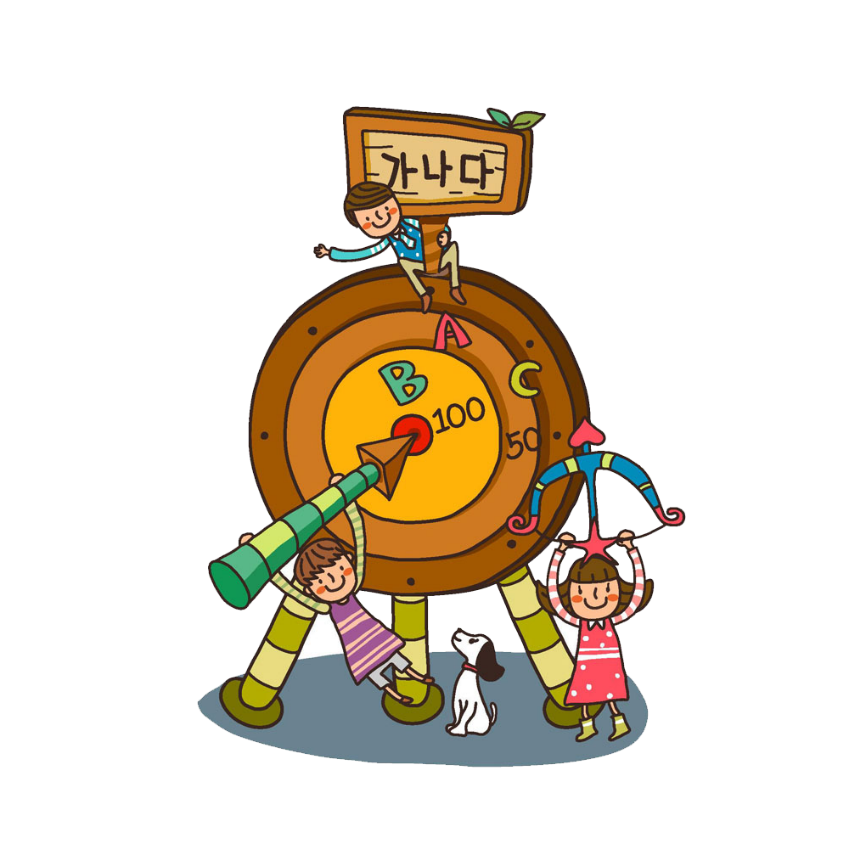 YÊU CẦU CẦN ĐẠT:
Biết mối quan hệ giữa xăng - ti – mét vuông và  đề - xi – mét vuông.
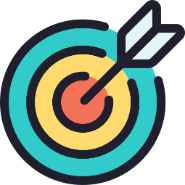 Biết đọc, viết số đo diện tích theo đề - xi – mét vuông.
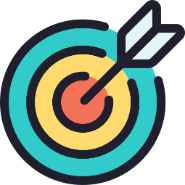 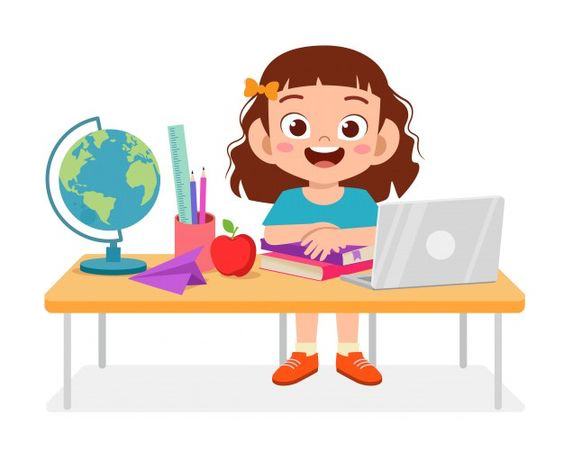 Áp dụng kiến thức trên giải quyết các bài toán liên quan.
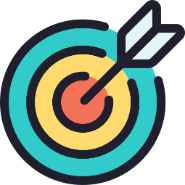 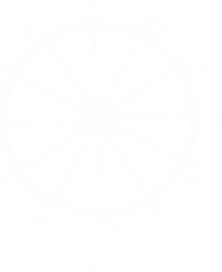 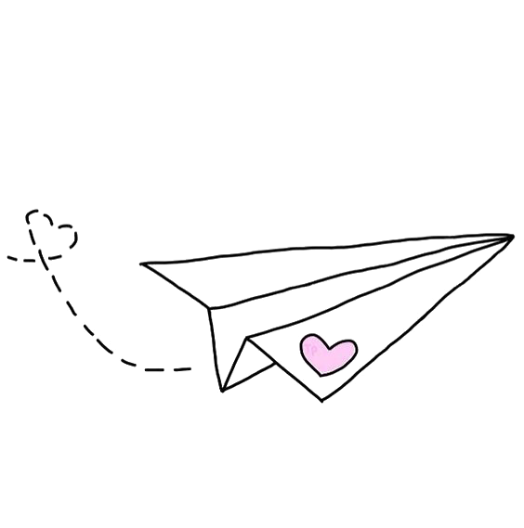 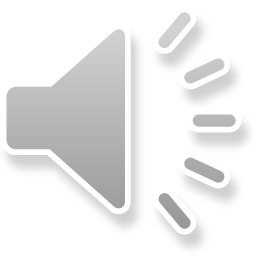 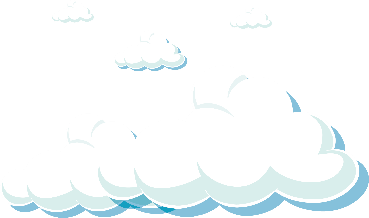 KHỞI ĐỘNG
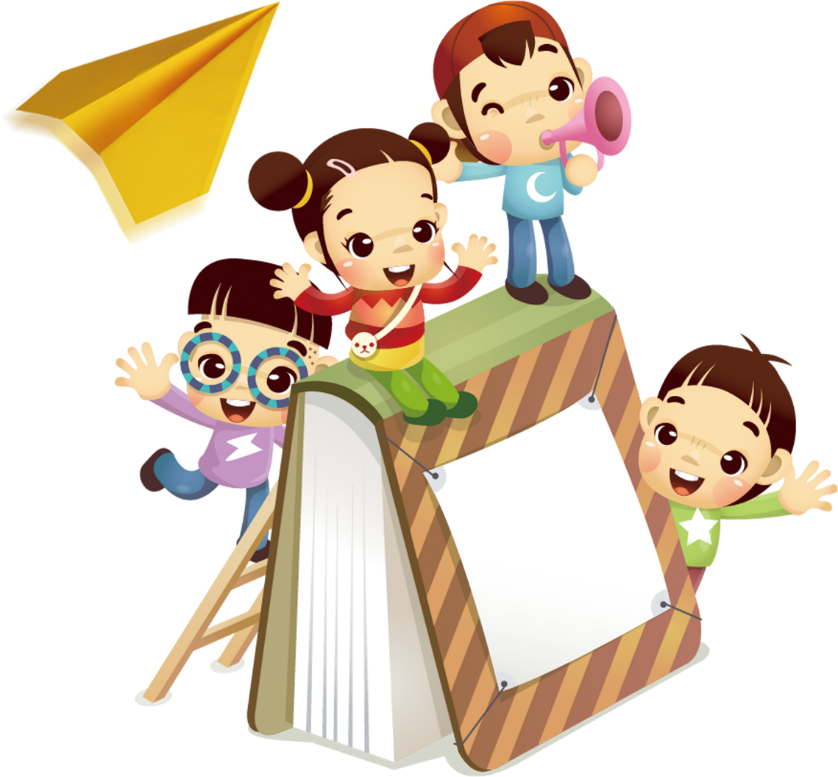 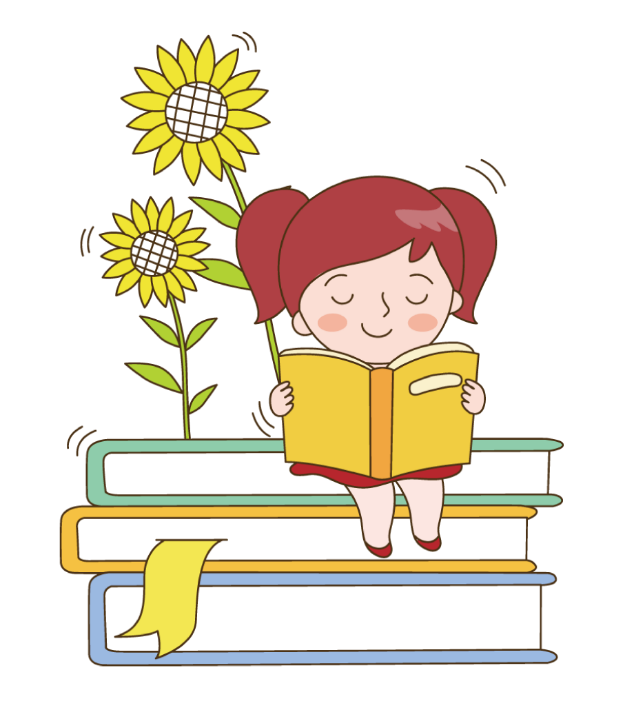 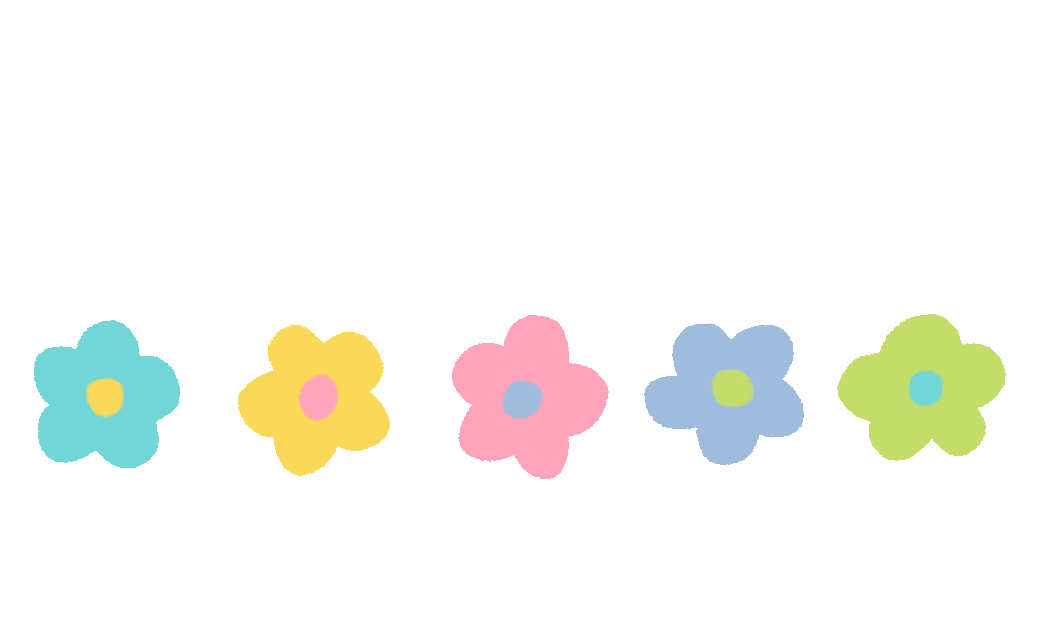 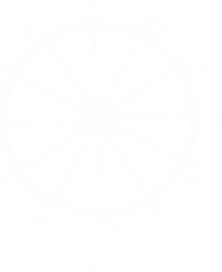 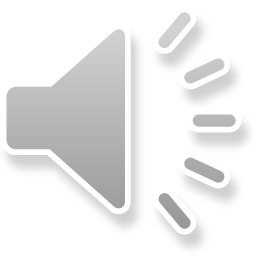 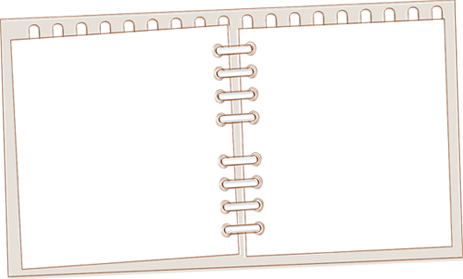 KIẾN THỨC
ÔN TẬP
1cm2
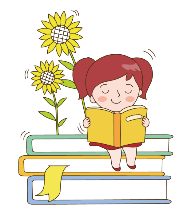 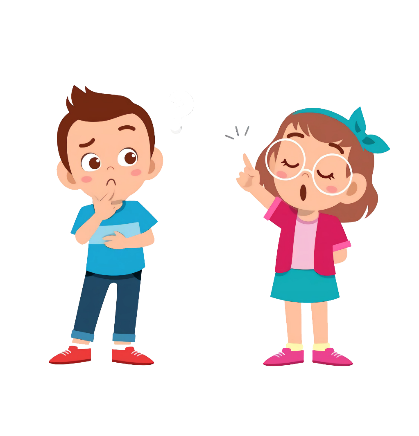 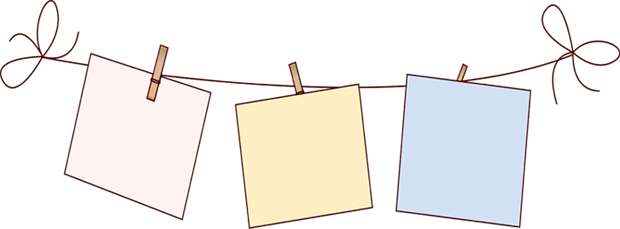 CHỌN ĐÁP ÁN ĐÚNG :
A.1cm2  là diện tích của hình vuông có cạnh dài 1cm2
C.1cm2  là chu vi của hình vuông có cạnh dài 1cm
B.1cm2  là diện tích của hình vuông có cạnh dài 1cm
B.1cm2  là diện tích của hình vuông có cạnh dài 1cm
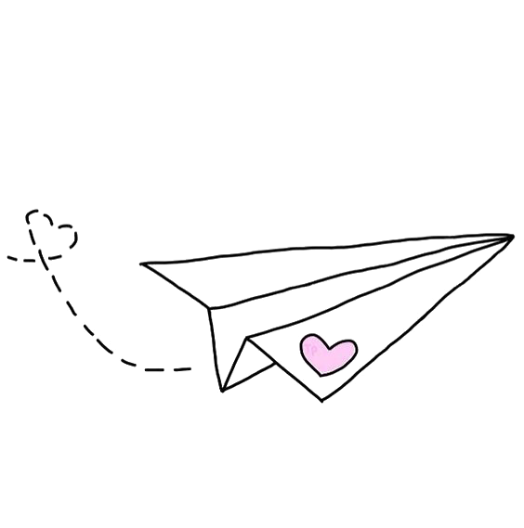 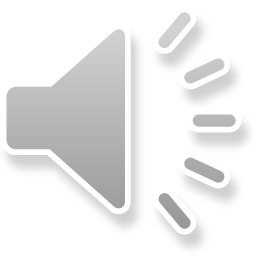 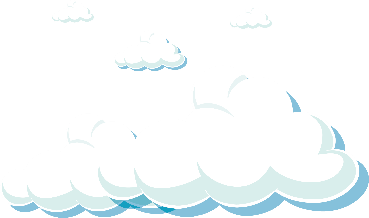 KHÁM PHÁ
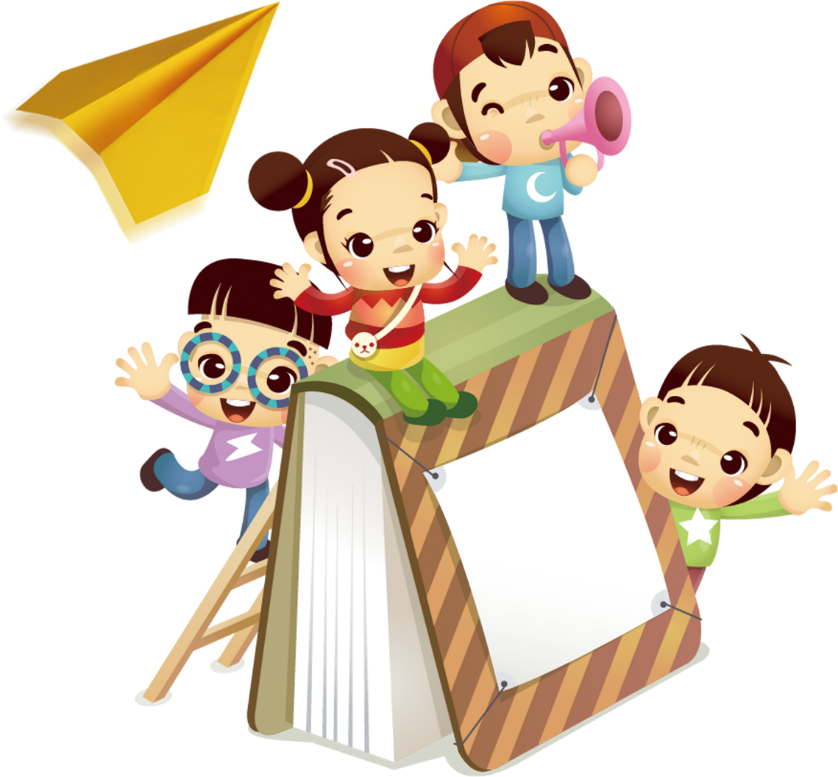 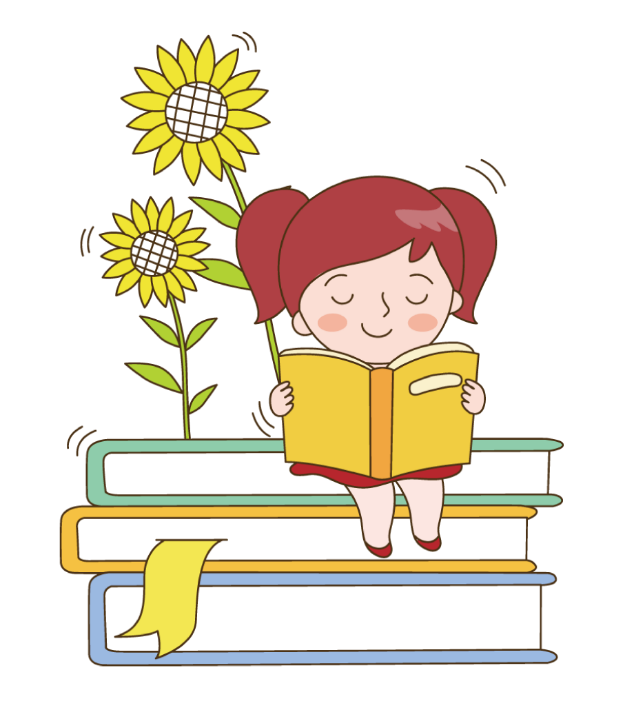 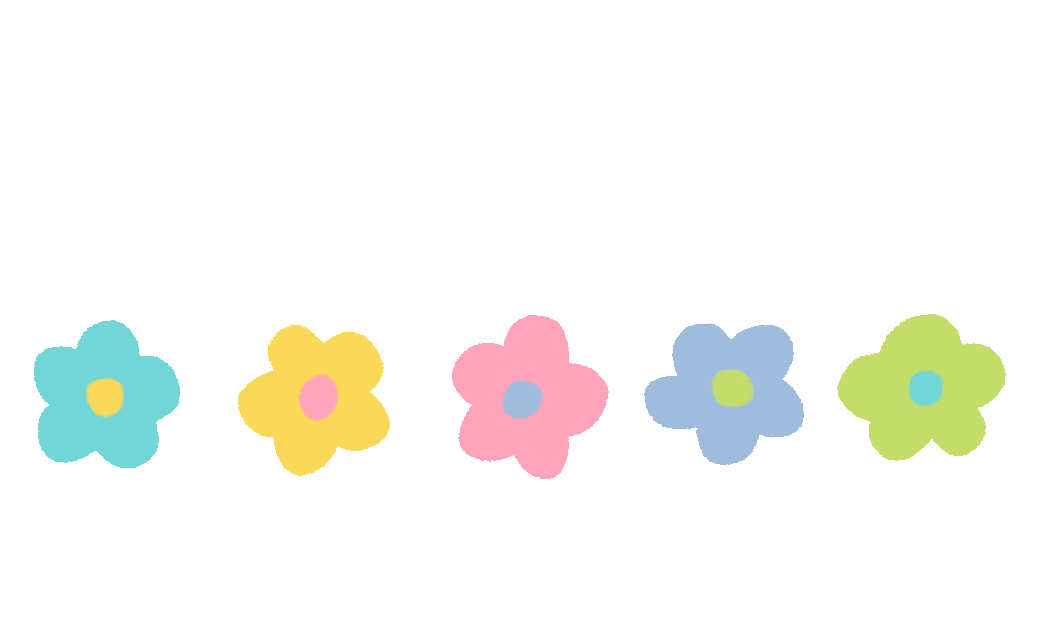 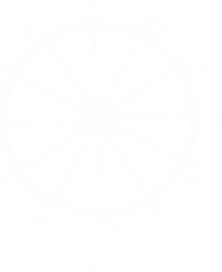 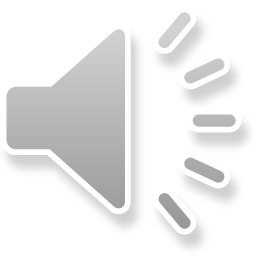 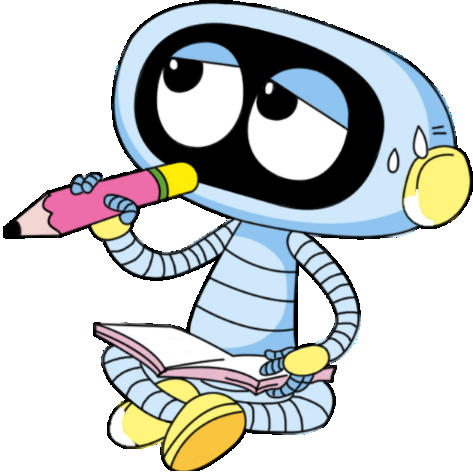 Giới thiệu đề - xi – mét vuông
Để đo diện tích người ta còn dùng đơn vị đề-xi-mét vuông.
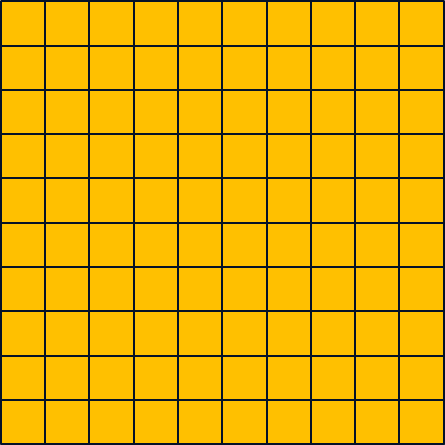 Tính diện tích hình vuông có cạnh 1dm ?
1dm
Giới thiệu cách đọc, viết đề - xi – mét vuông
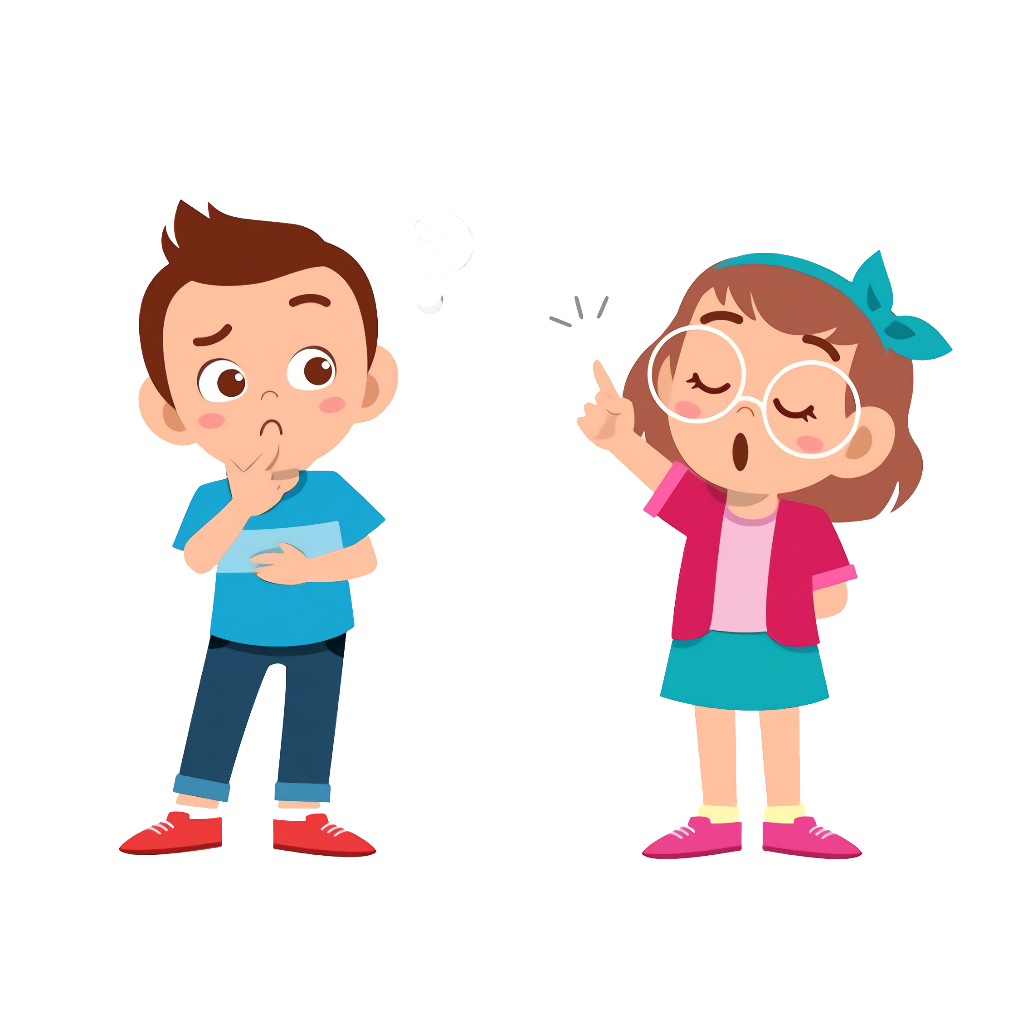 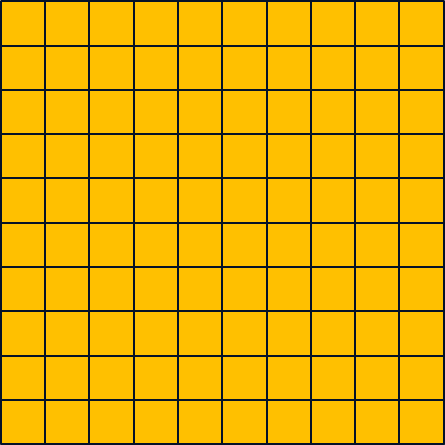 1dm
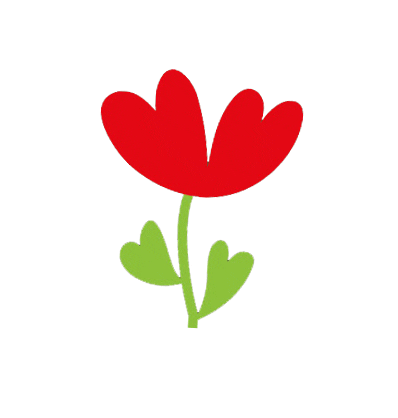 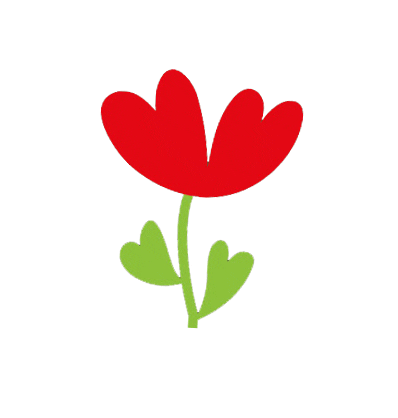 Mối quan hệ giữa đề xi mét vuông và xăng ti mét vuông
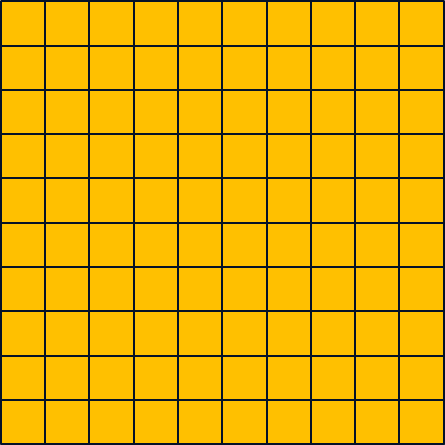 1dm
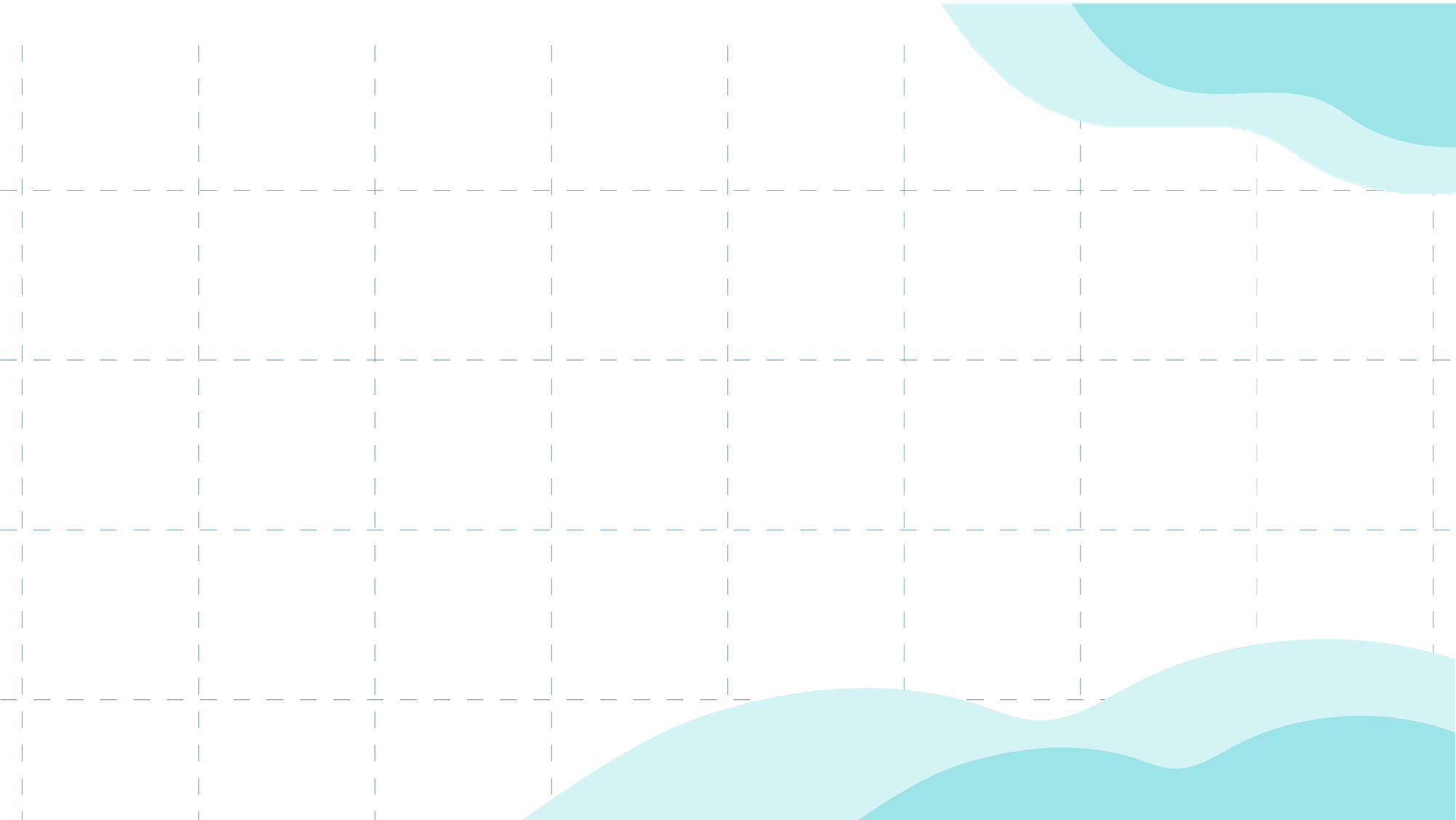 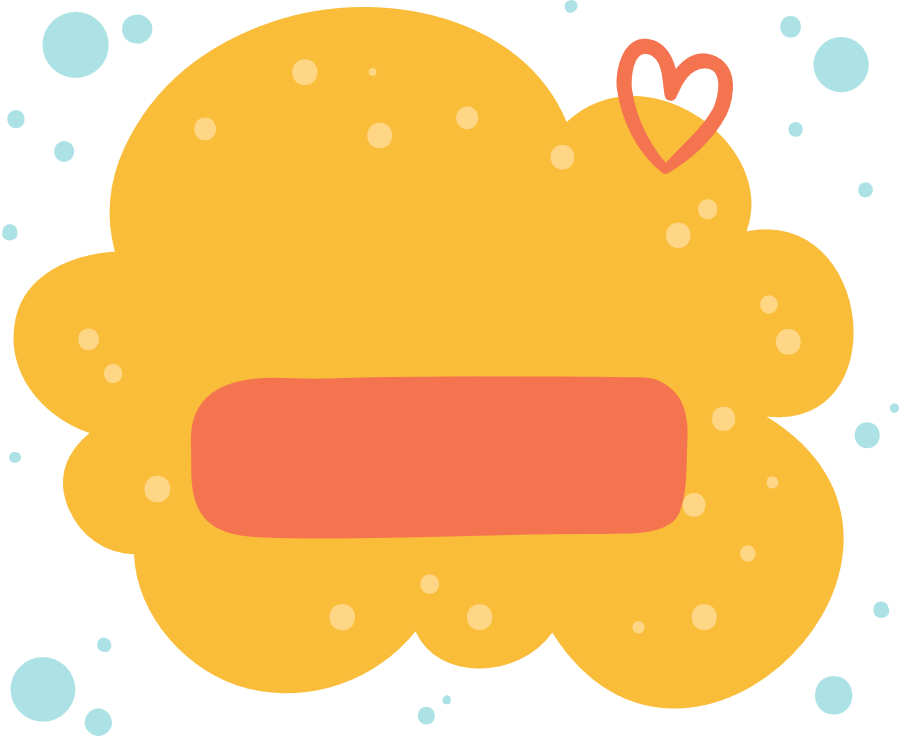 Đề xi mét vuông là đơn vị đo diện tích.
GHI NHỚ
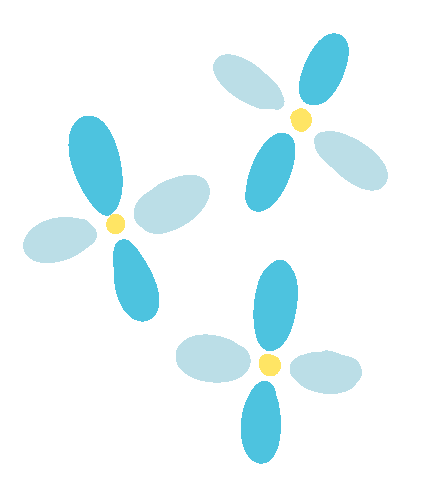 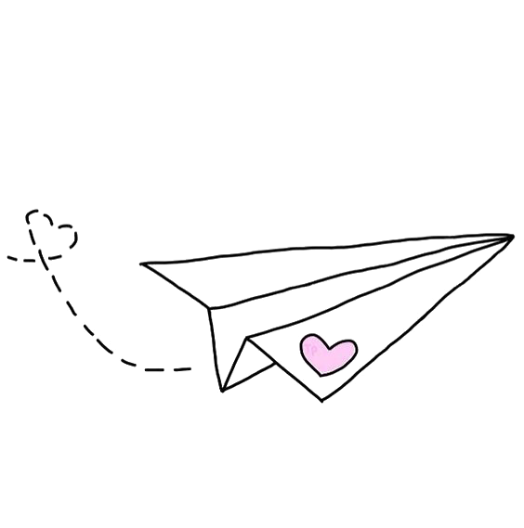 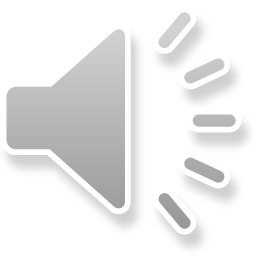 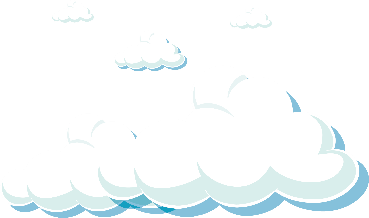 THỰC HÀNH
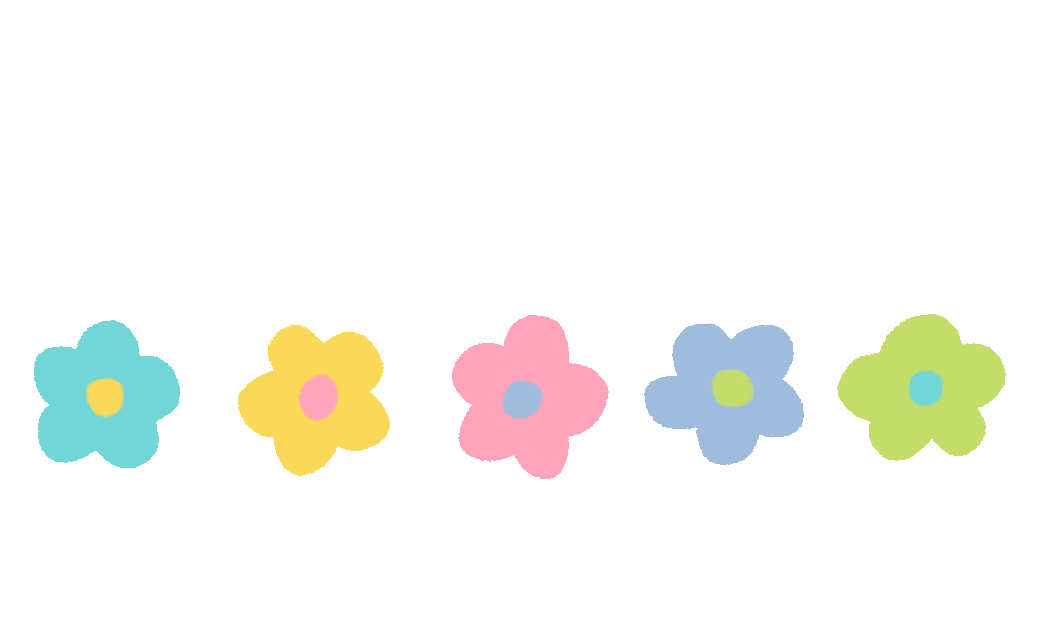 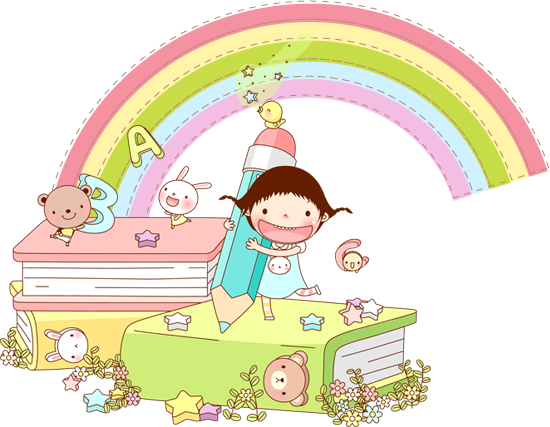 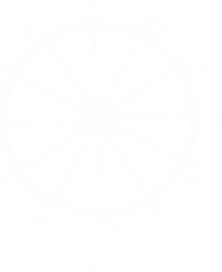 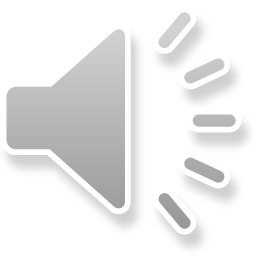 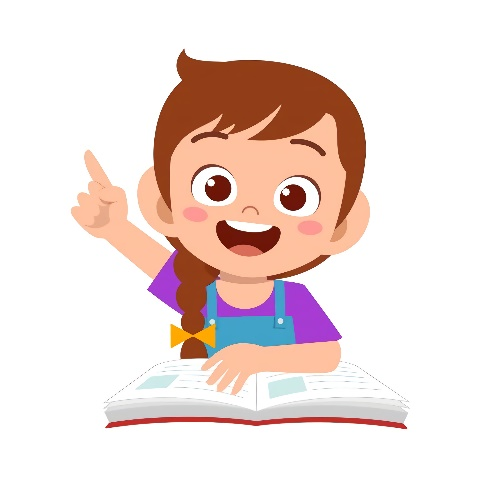 Bài 1: Đọc (SGK/ 63)
Ba mươi hai đề-xi-mét vuông
Chín trăm mười một đề-xi-mét vuông
Một nghìn chín trăm năm mươi hai đề-xi-mét vuông
Bốn trăm chín mươi hai nghìn đề-xi-mét vuông
Cách đọc : Ta đọc số trước sau đó đọc tên kí hiệu đơn vị đo diện tích đó.
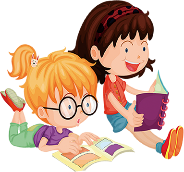 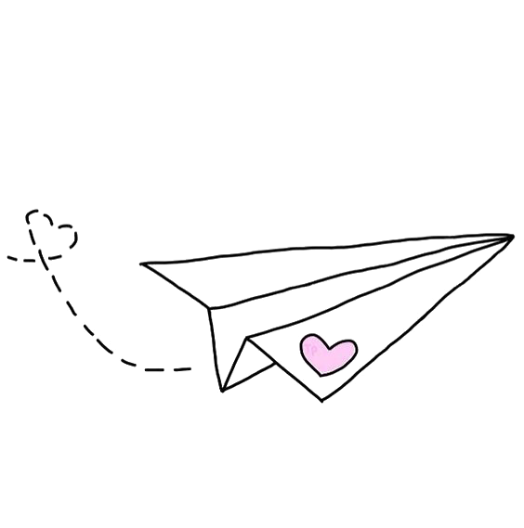 Bài 2: Viết theo mẫu: (SGK/63)
Một trăm linh hai đề - xi - mét vuông
Tám trăm mười hai đề - xi - mét vuông
Một nghìn chín trăm sáu mươi chín đề - xi - mét vuông
Hai nghìn tám trăm mười hai đề - xi - mét vuông
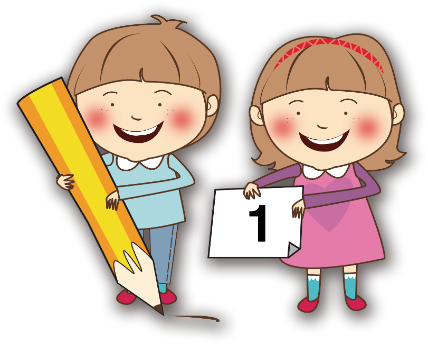 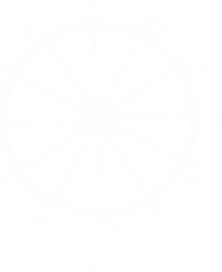 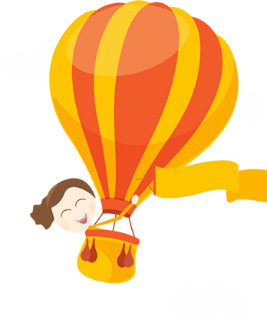 Các em làm bài tập này vào SGK nhé!
Bài 3: Viết số thích hợp vào chỗ chấm: (SGK/64)
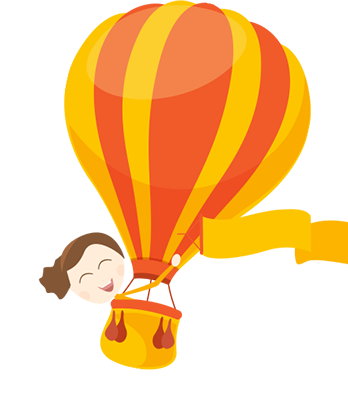 Các em làm bài tập số 3 vào vở nhé!
Các em kiểm tra kết quả nhé!
Bài 4:
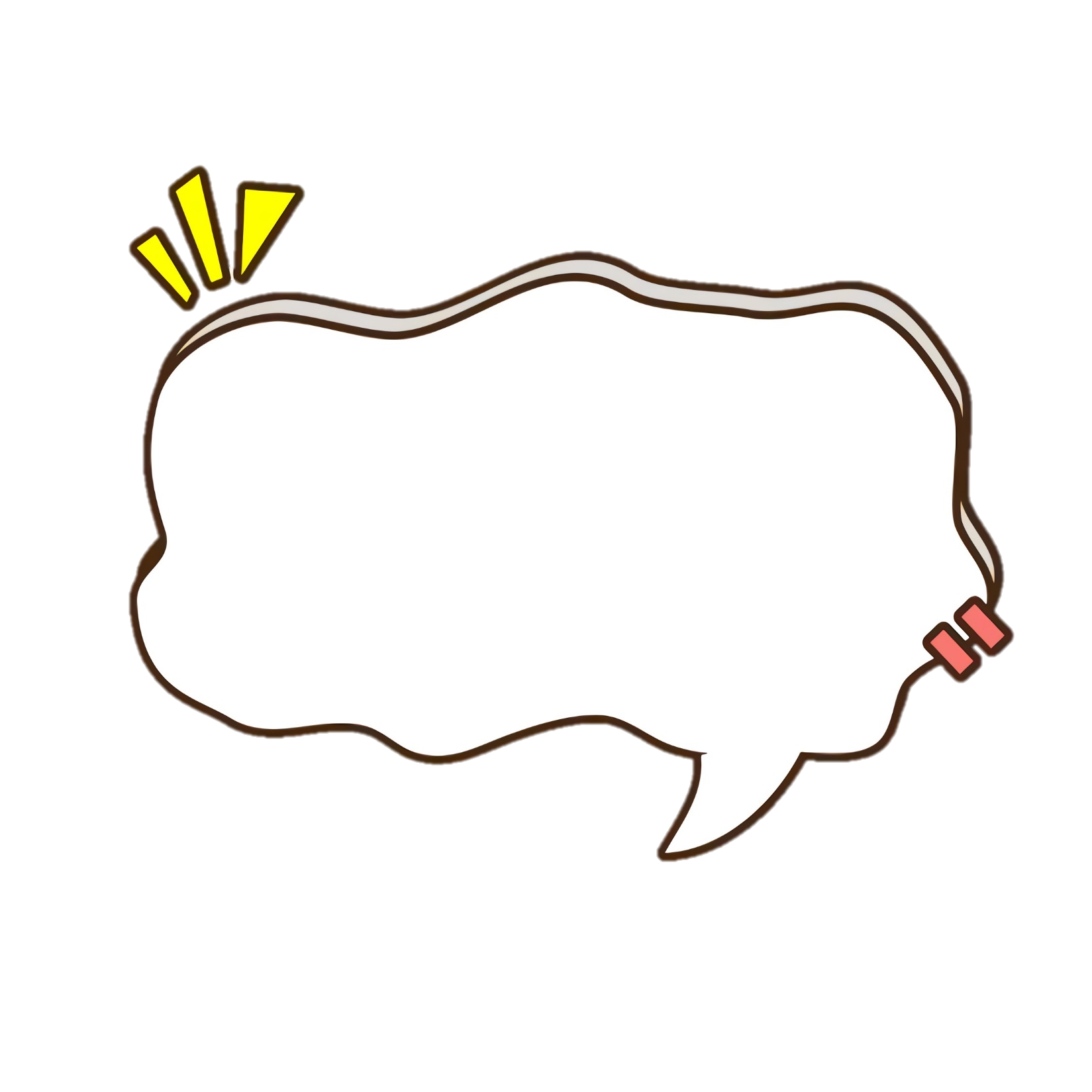 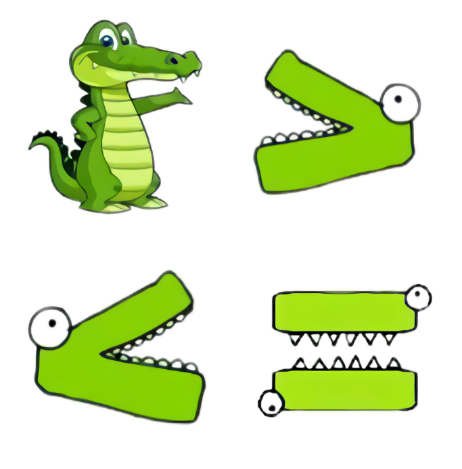 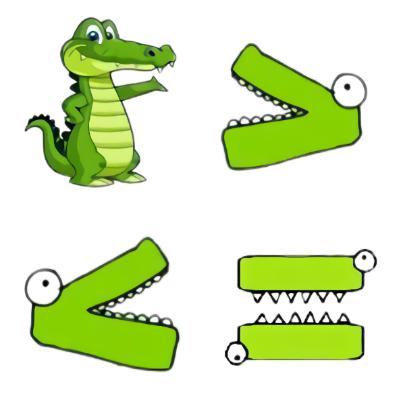 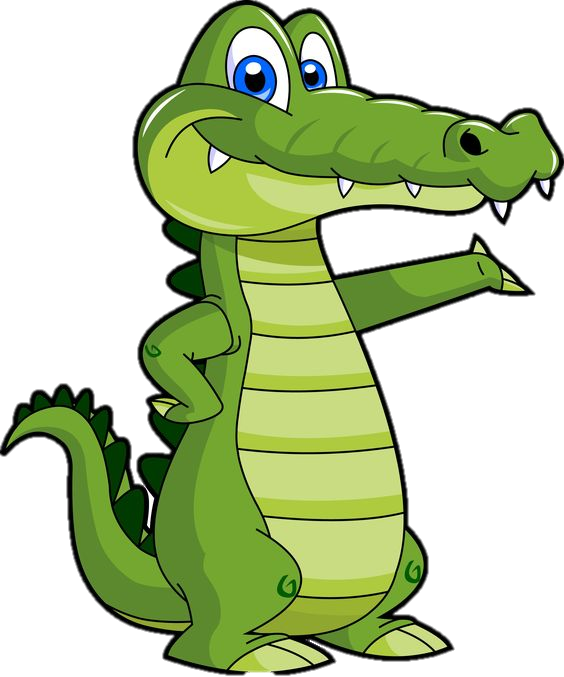 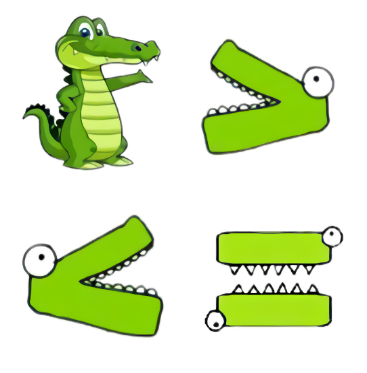 Phương pháp giải: Đổi 2 vế về cùng một đơn vị đo rồi so sánh kết quả 2 vế.
Các em làm bài tập số 4 vào SGK nhé!
Bài 4:
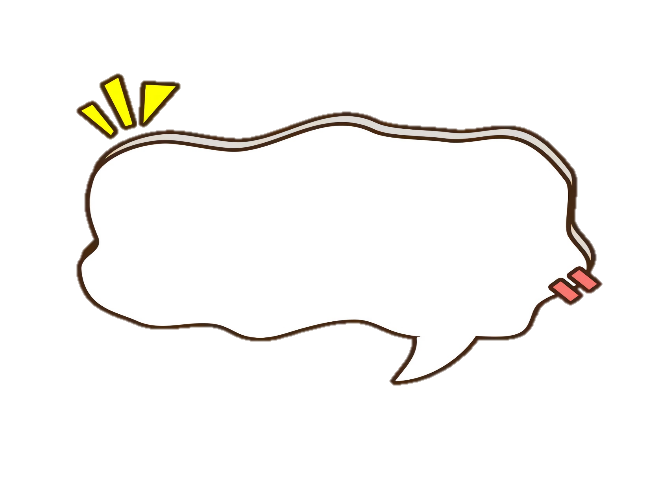 Chúng ta cùng sửa bài tập nhé!
>
=
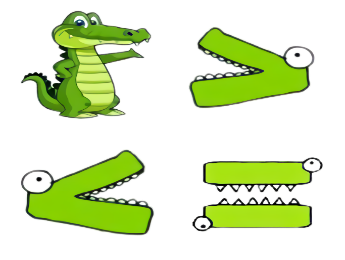 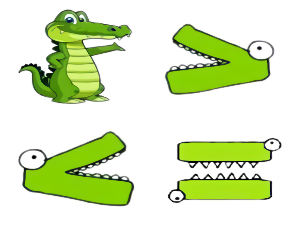 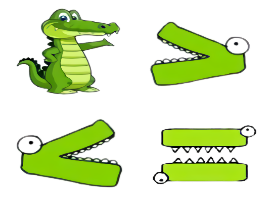 =
<
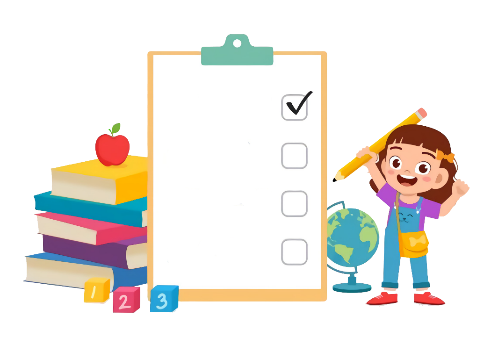 Bài 5: Đúng ghi Đ, sai ghi S (SGK/64)
5 cm
1dm
20 cm
a) Hình vuông và hình chữ nhật có diện tích bằng nhau
b) Diện tích hình vuông và hình chữ nhật không bằng nhau
c) Diện tích hình vuông lớn hơn diện tích hình chữ nhật
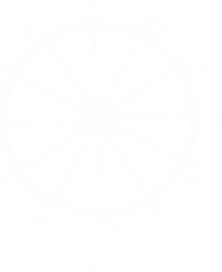 d) Diện tích hình chữ nhật lớn hơn diện tích hình vuông
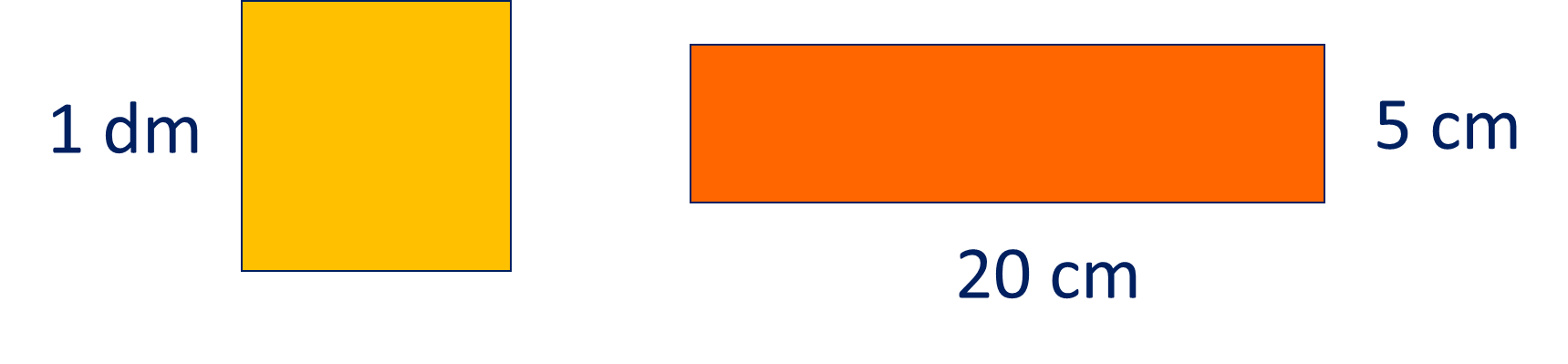 Phương pháp giải:
Áp dụng các công thức:
Diện tích hình chữ nhật = chiều dài × chiều rộng;
Diện tích hình vuông = cạnh × cạnh.
Đáp án:
Diện tích hình chữ nhật là: 20 x 5 = 100 cm²
Diện tích hình vuông là: 
1 x 1 = 1 (dm²); 
1 dm² = 100 cm².
Bài 5: Đúng ghi Đ, sai ghi S (SGK/64)
5 cm
1dm
20 cm
Đ
a) Hình vuông và hình chữ nhật có diện tích bằng nhau
b) Diện tích hình vuông và hình chữ nhật không bằng nhau
S
c) Diện tích hình vuông lớn hơn diện tích hình chữ nhật
S
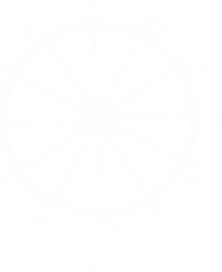 d) Diện tích hình chữ nhật lớn hơn diện tích hình vuông
S
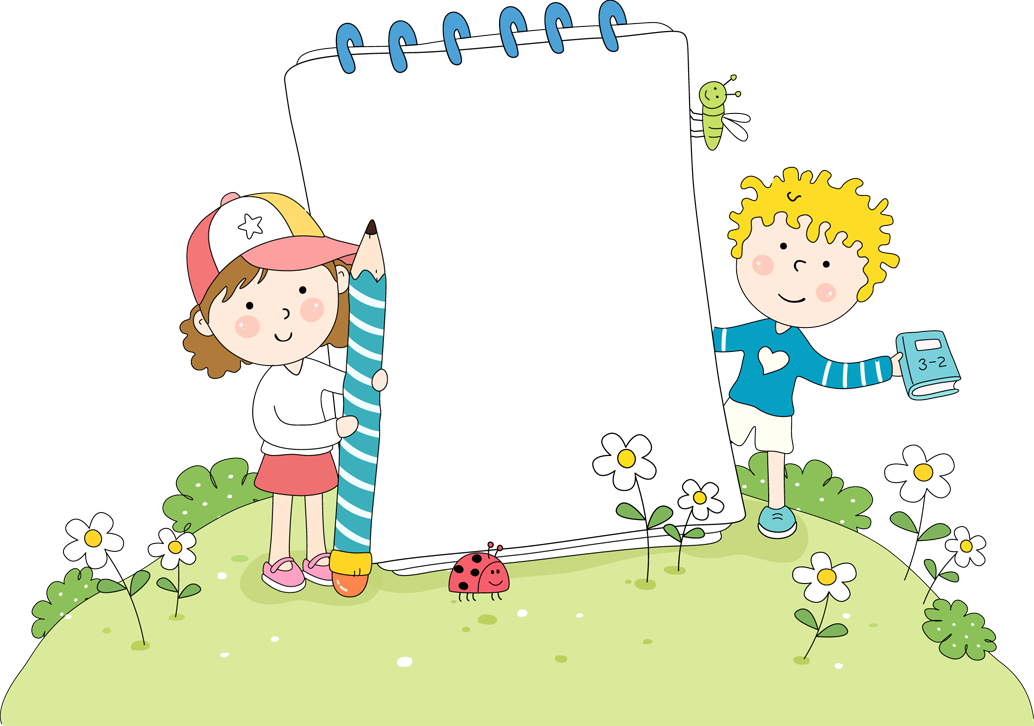 Dặn dò
Hoàn thành các bài tập 1, 3 vào vở Toán.
Xem lại phần kiến thức vừa học
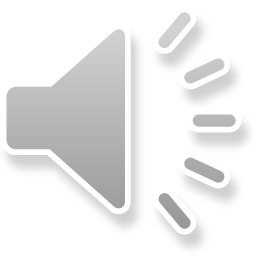 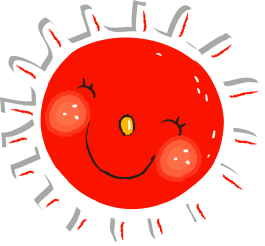 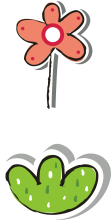 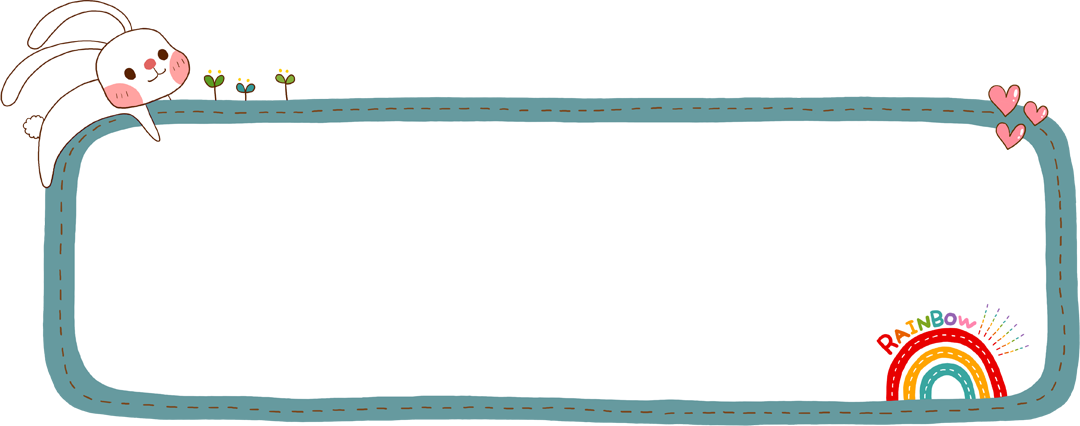 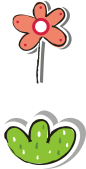 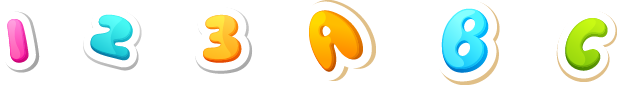 CHÀO TẠM BIỆT 
VÀ HẸN GẶP LẠI CÁC EM
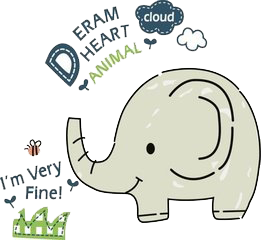